DEPARTAMENTO DE PLANIFICACIÓN RHS Y CONTROL DE GESTIÓNUNIDAD DE GESTIÓN DE INFORMACIÓN RHS
Administración de Sistema
División de Gestión y Desarrollo de las Personas
AGOSTO DE 2014
Administración de sistemas
La creciente necesidad de acceso a las diferentes funcionalidades del SIRH hizo necesaria la modificación del control de los usuarios y los respectivos perfiles de accesos de estos usuarios. 
 
El Administrador tendrá la posibilidad de restringir las acciones sobre determinada funcionalidad.
Administración de sistemas (Administrador)
Administración de sistemas (Administrador)
Administración de sistemas (Usuarios)
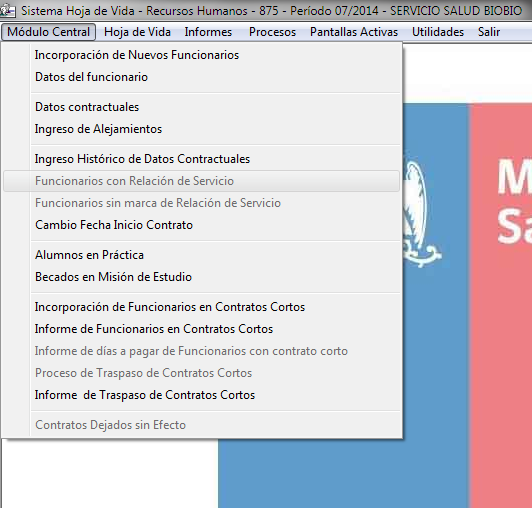 Administración de sistemas (Usuarios)
Gracias.